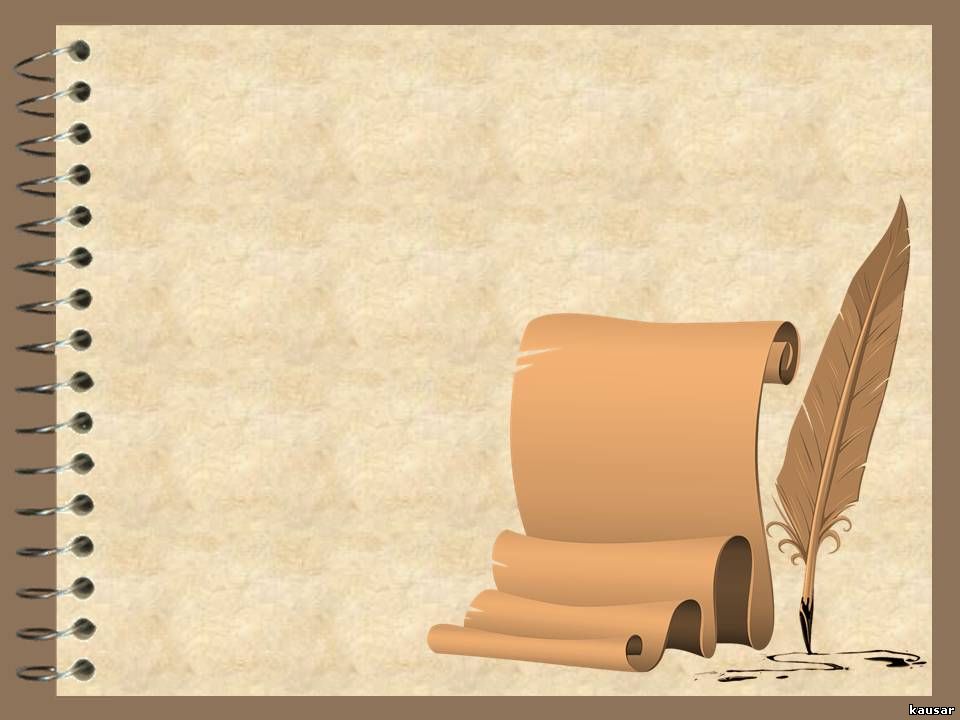 Словарные слова
Выполнила:
учитель начальных классов
Завадская Алла Станиславовна
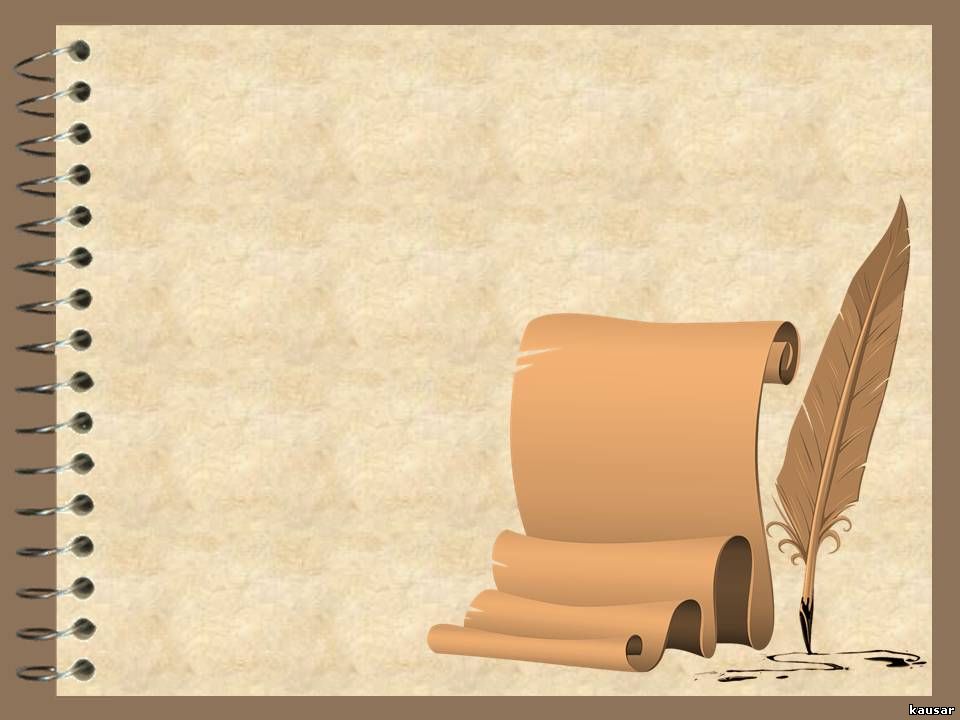 деревня        работа          лягушка 
учитель         рисунок       молоко
ребята           корова         собака
берёза           заяц             яблоко
воробей        пенал          спасибо
девочка         мороз          ворона
медведь        альбом        машина
дорога            берег            петух
тетрадь           ученик
жеребёнок
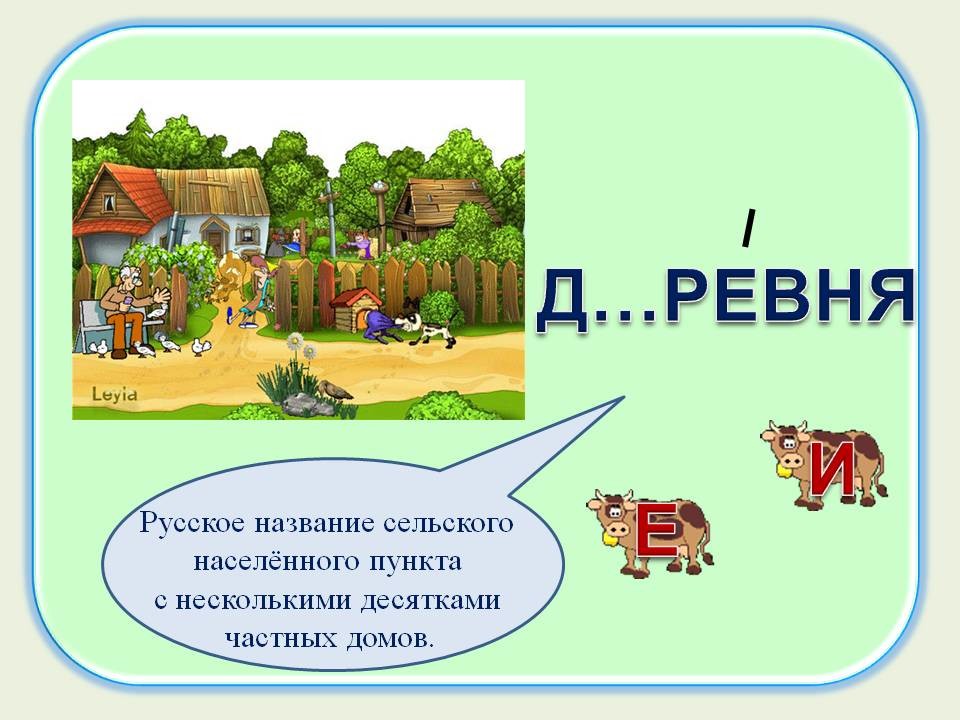 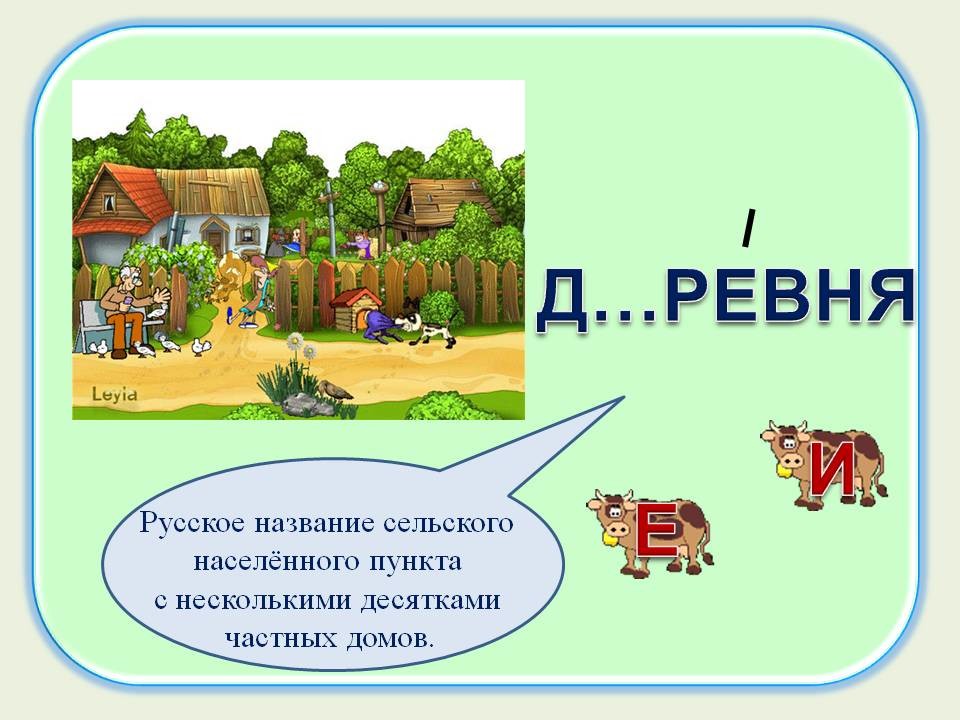 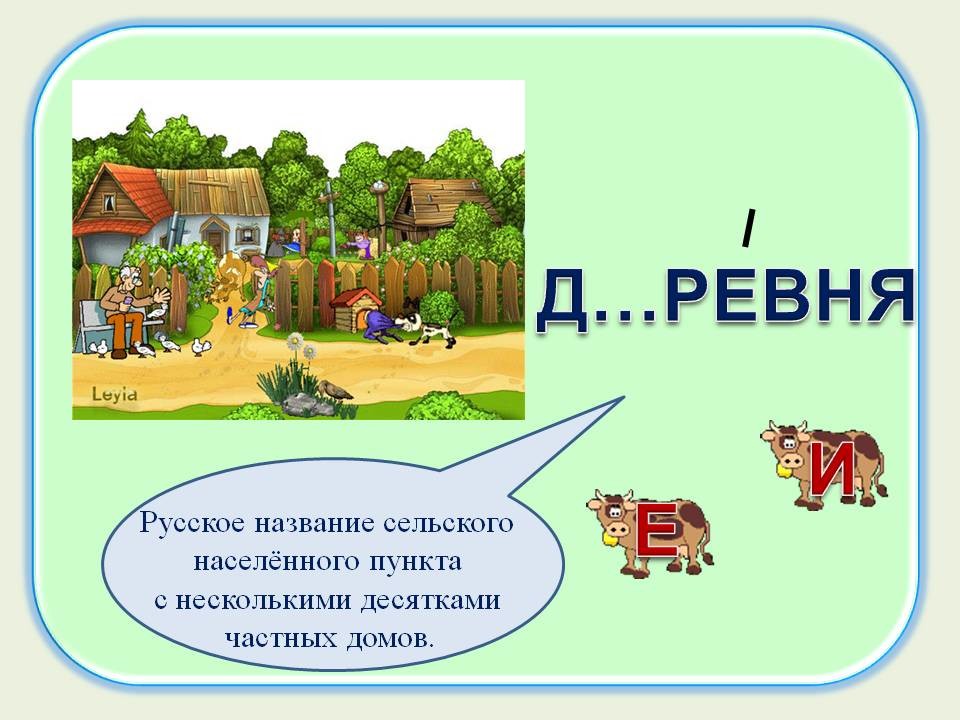 Е
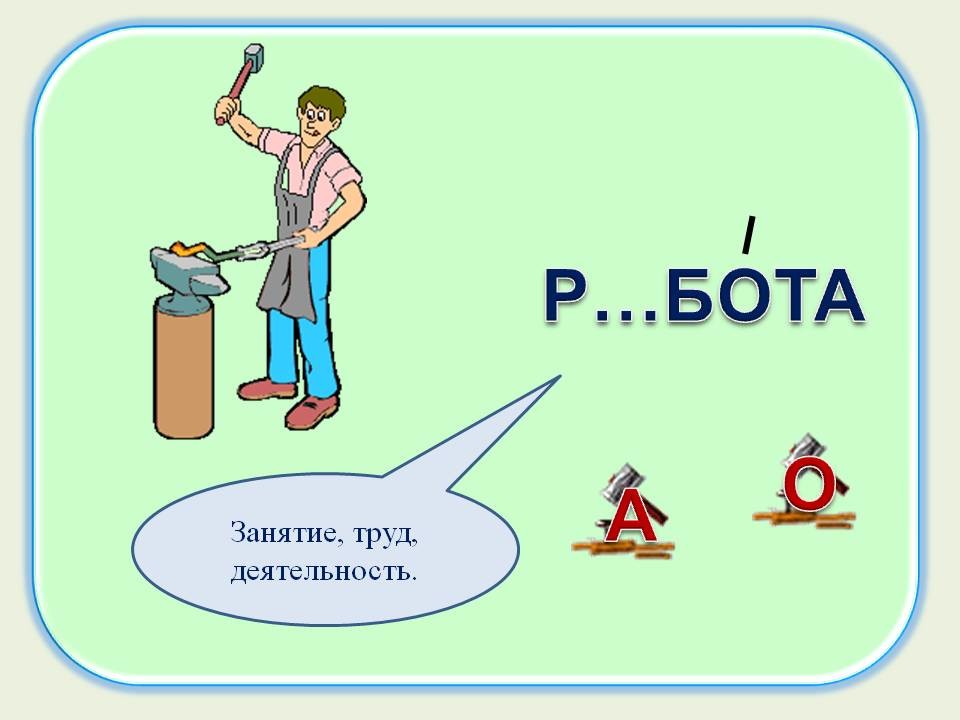 А
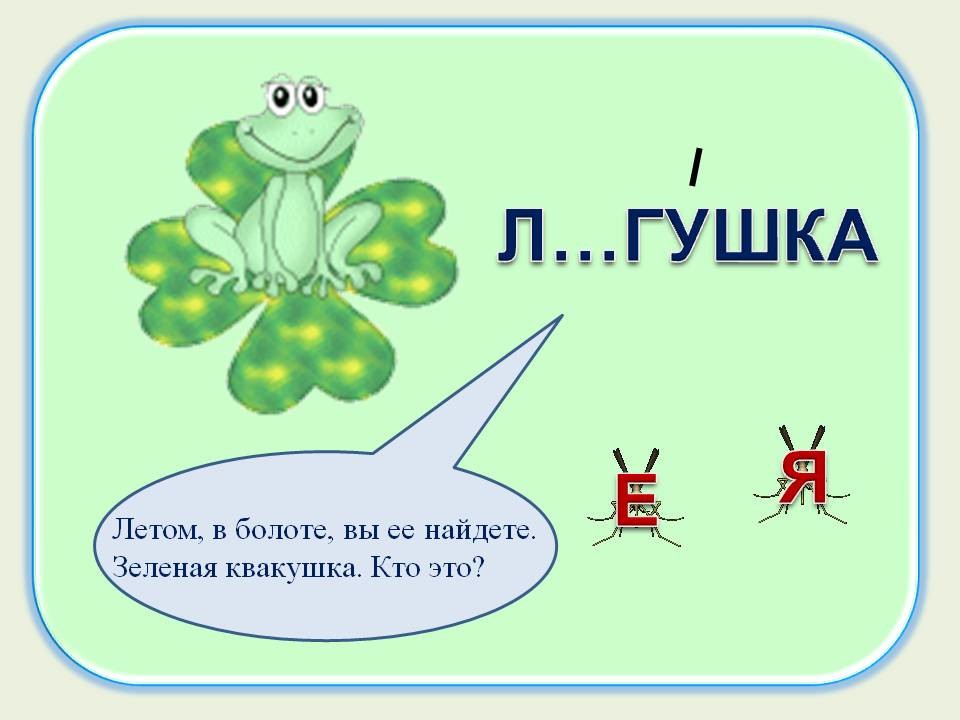 Я
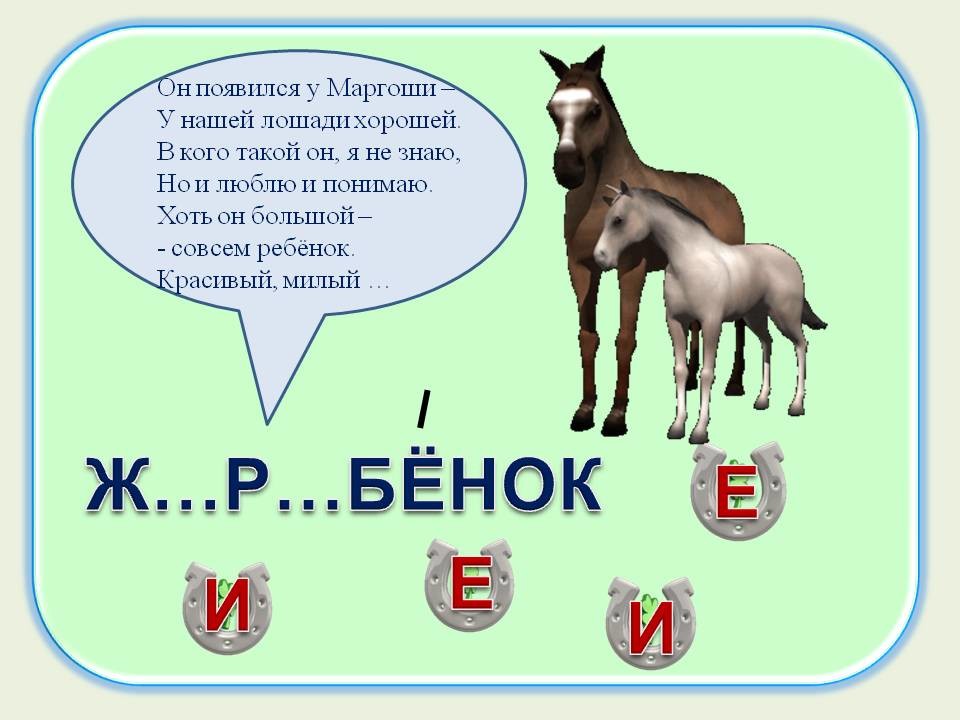 Е
Е
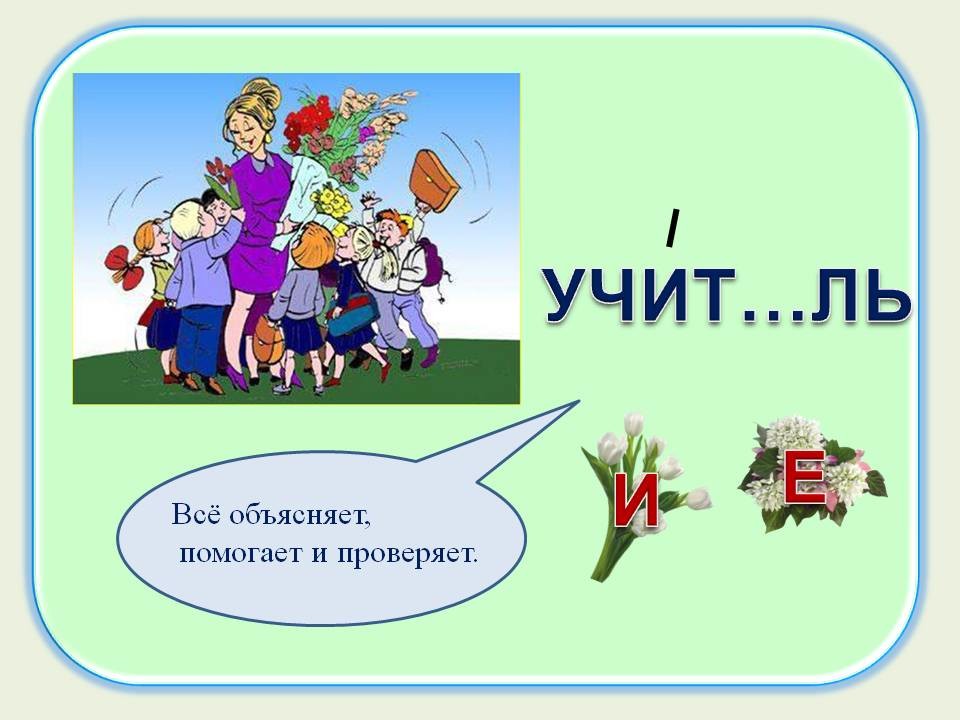 Е
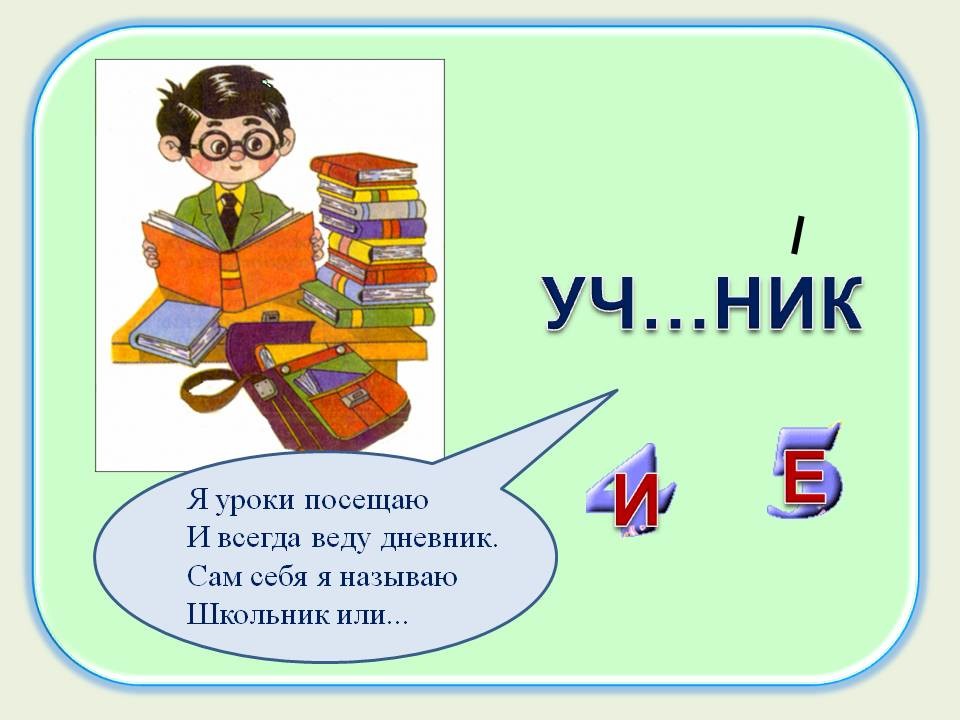 Е
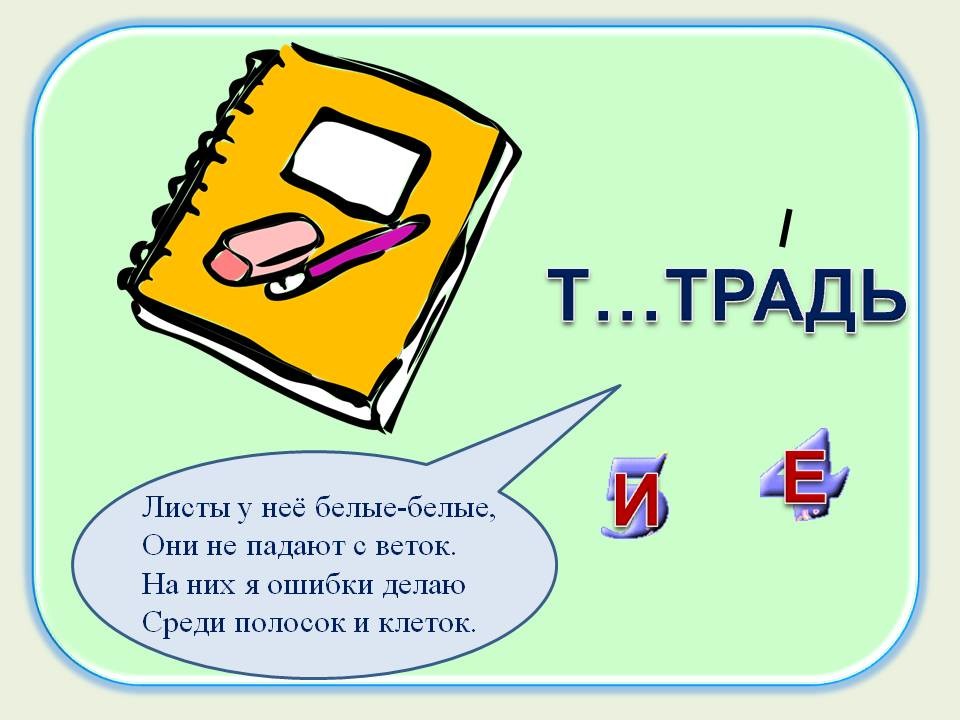 Е
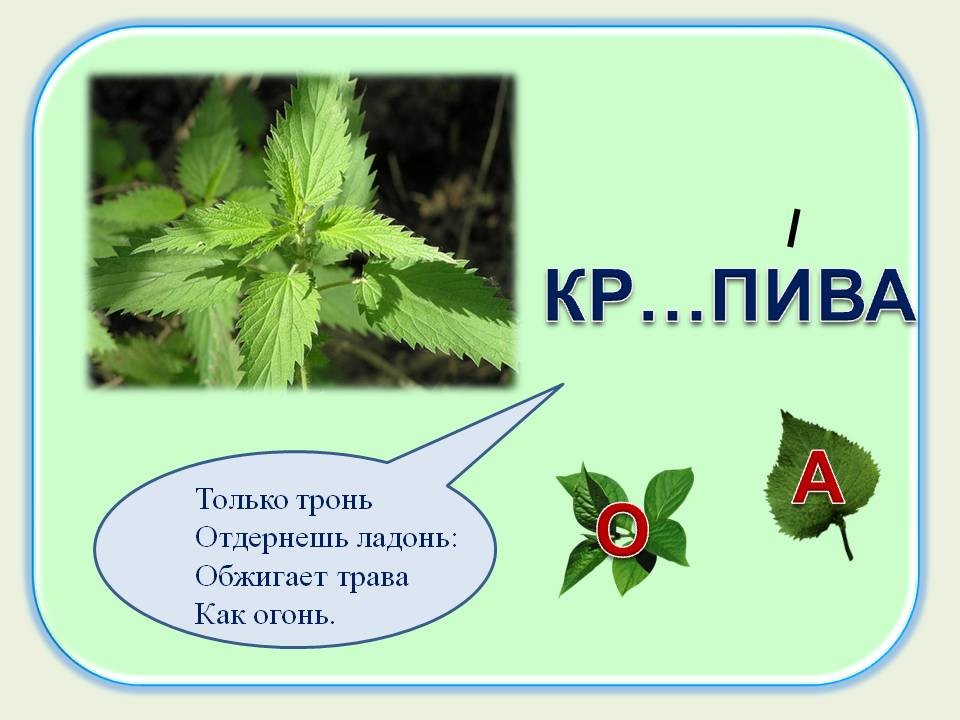 А
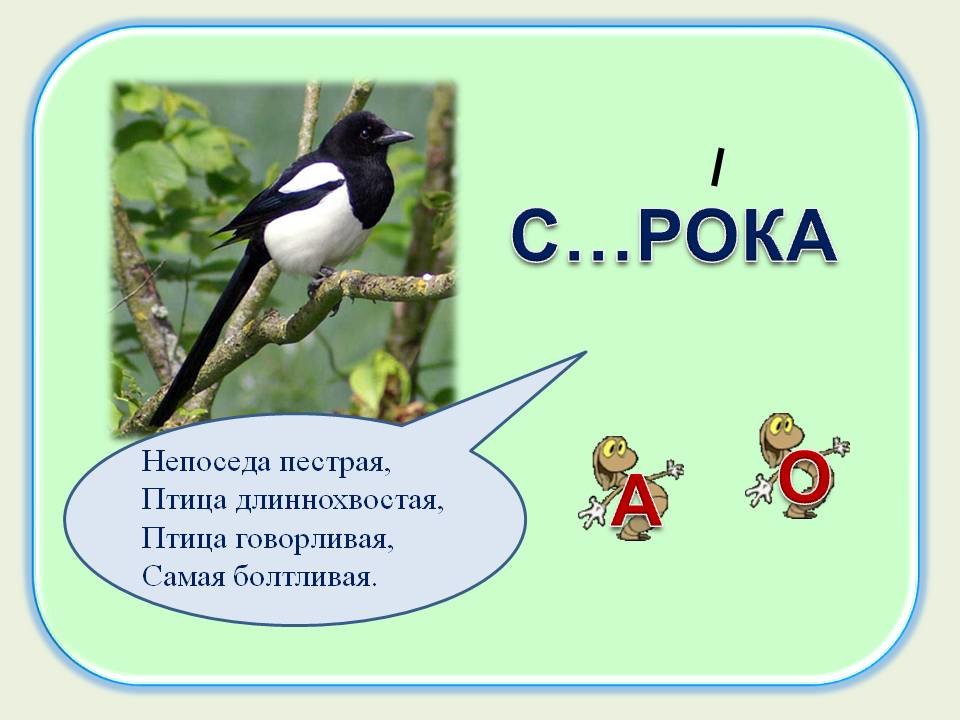 О
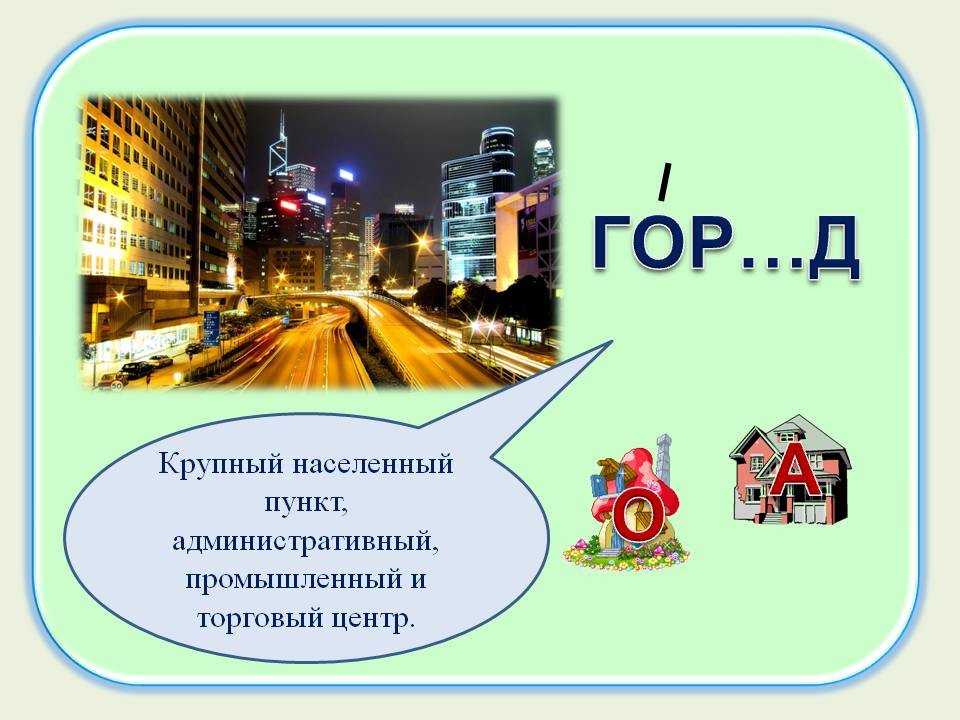 О
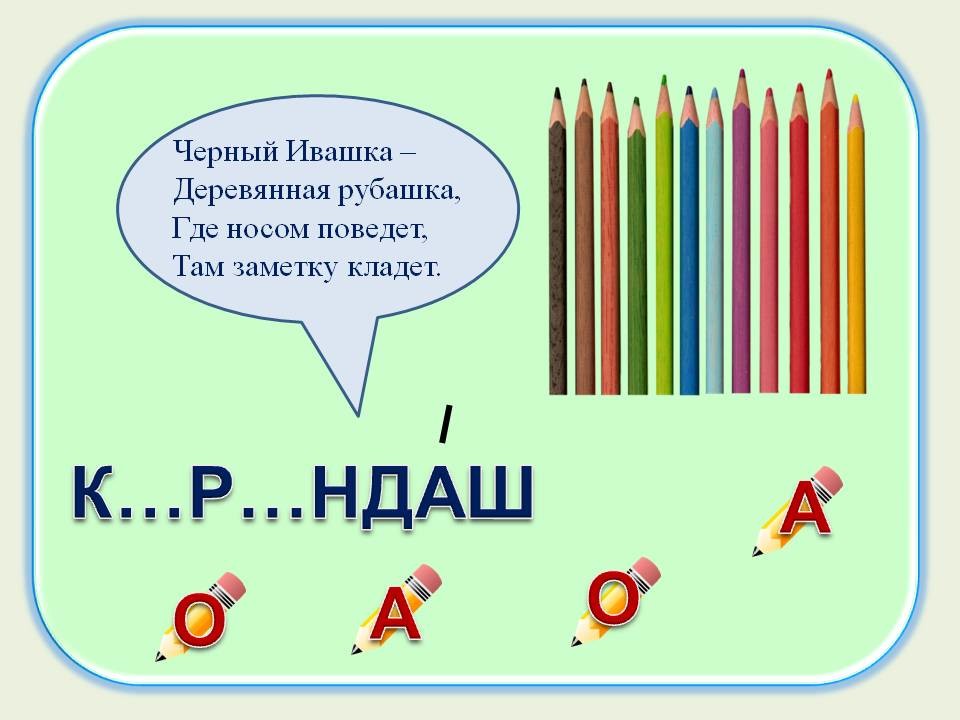 А
А
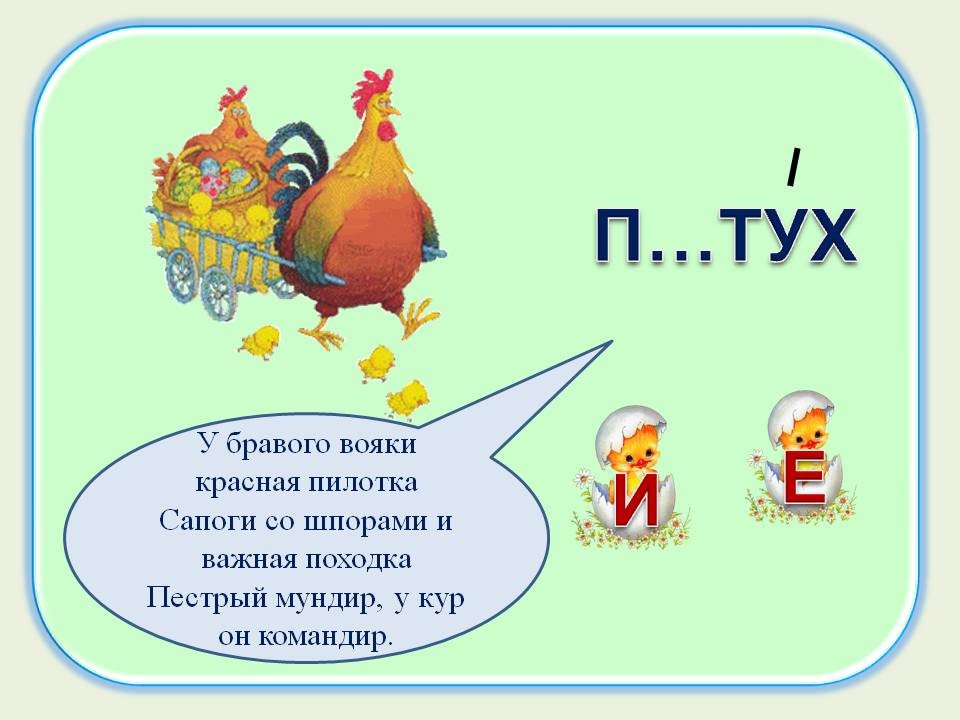 Е
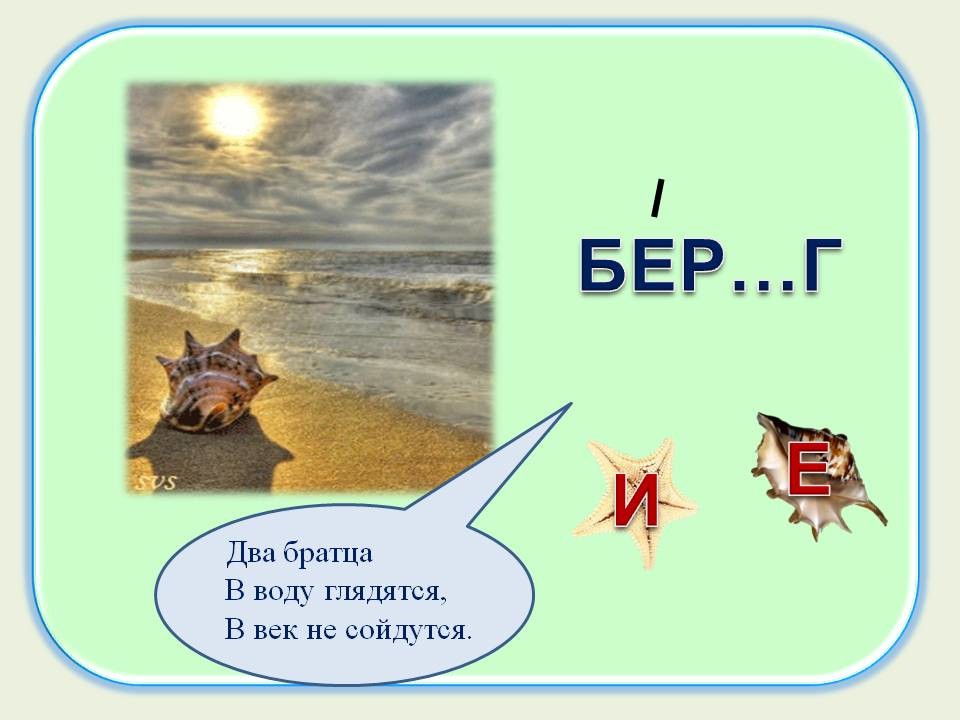 Е
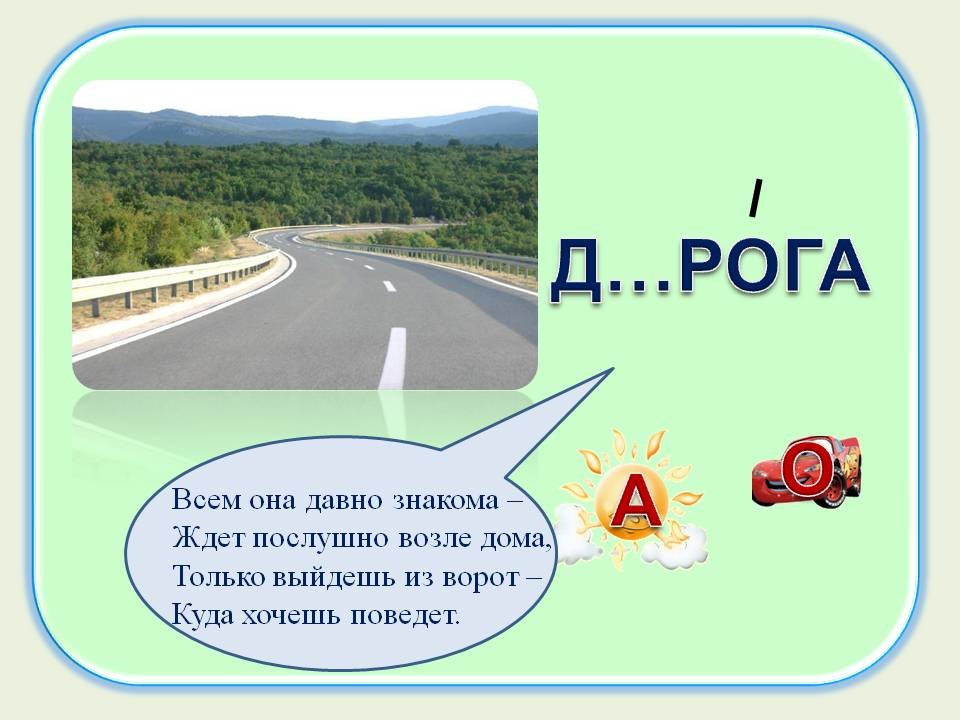 О
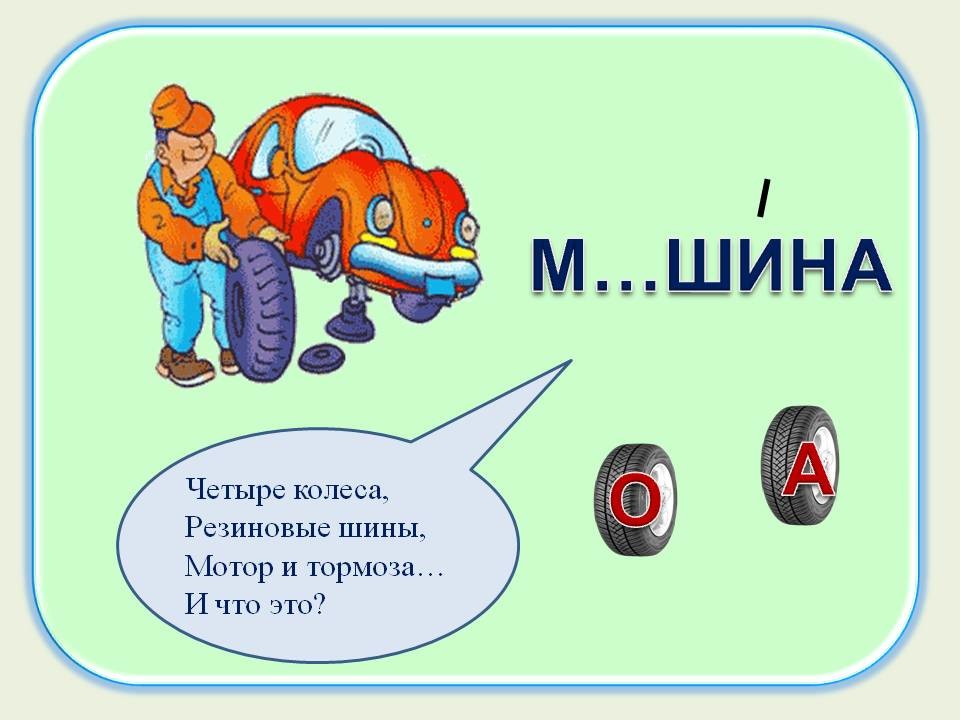 А
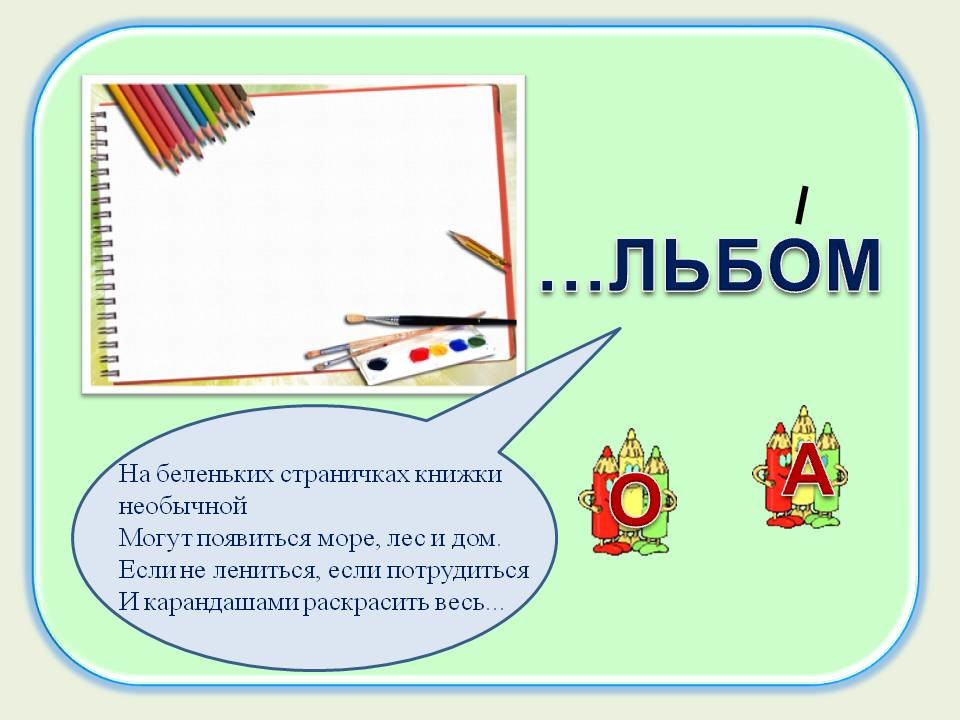 А
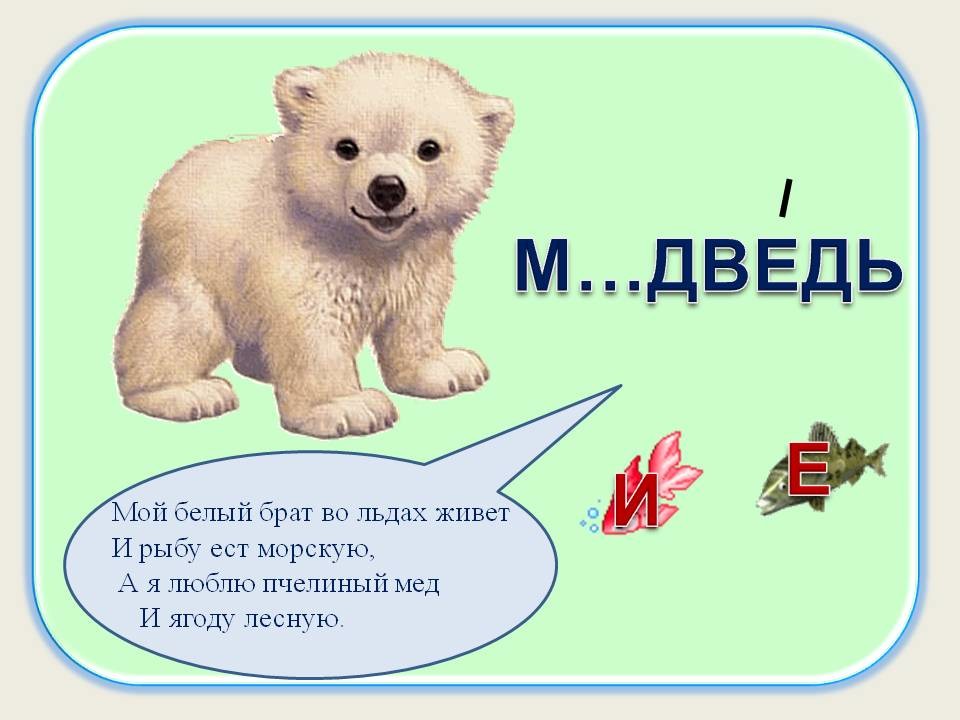 Е
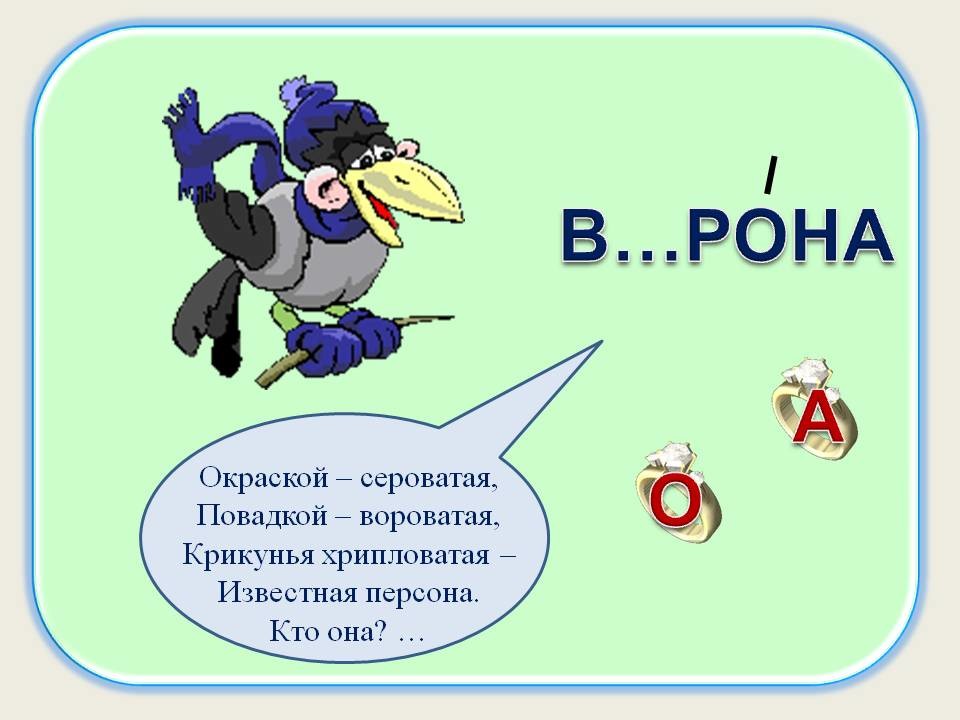 О
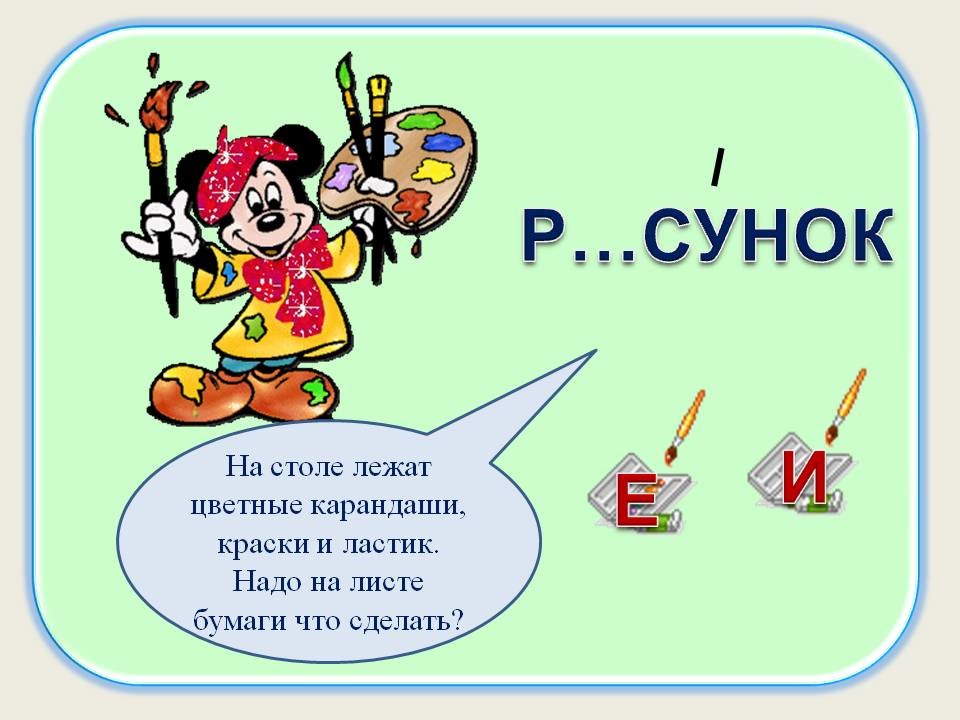 И
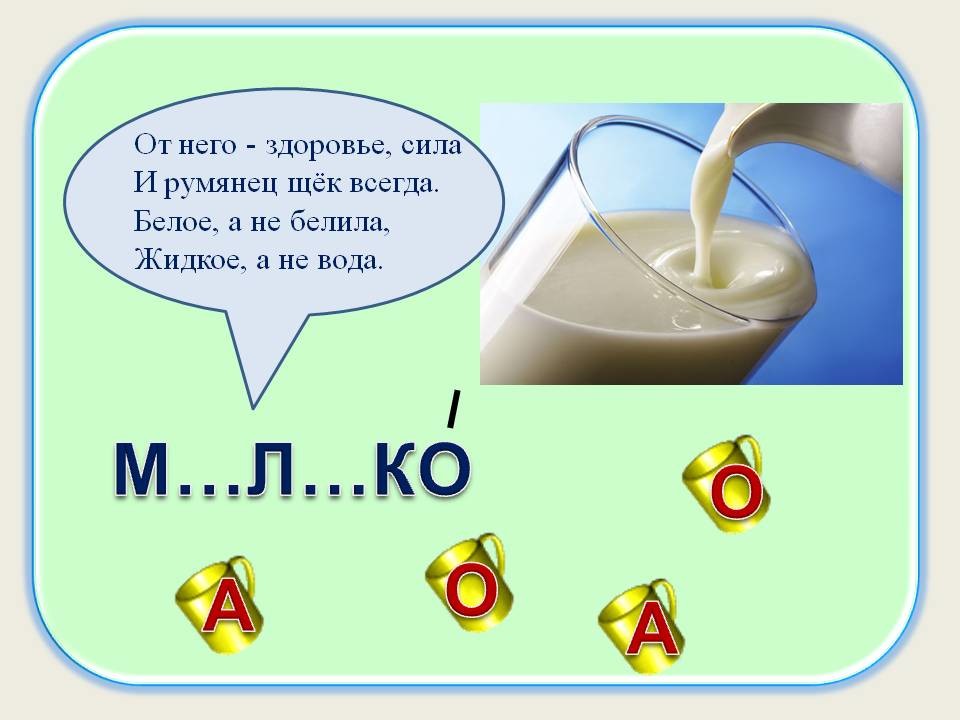 О
О
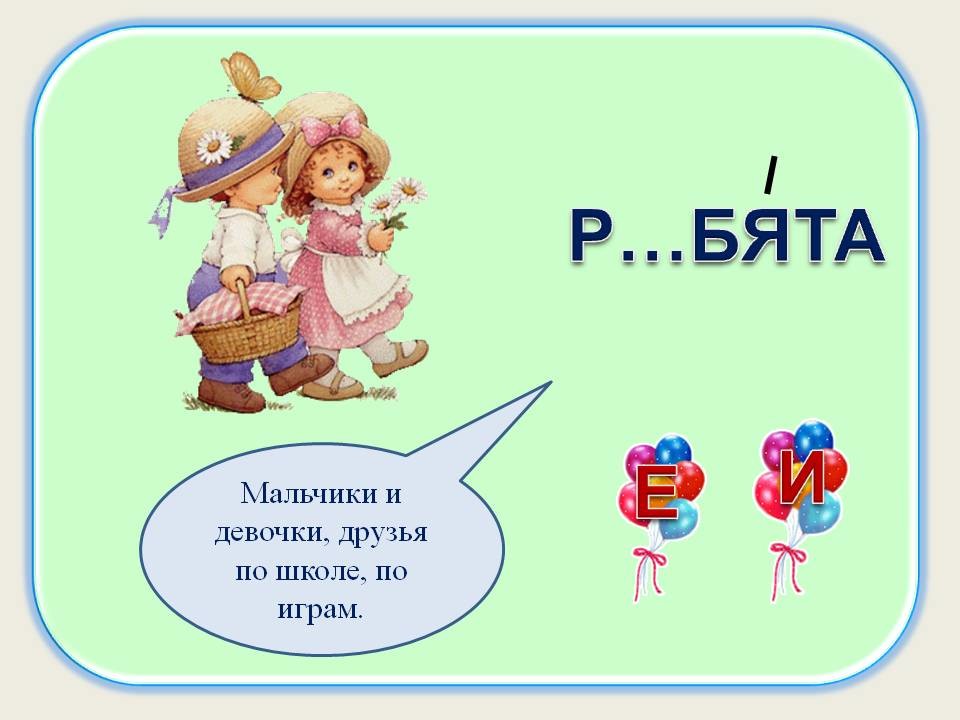 Е
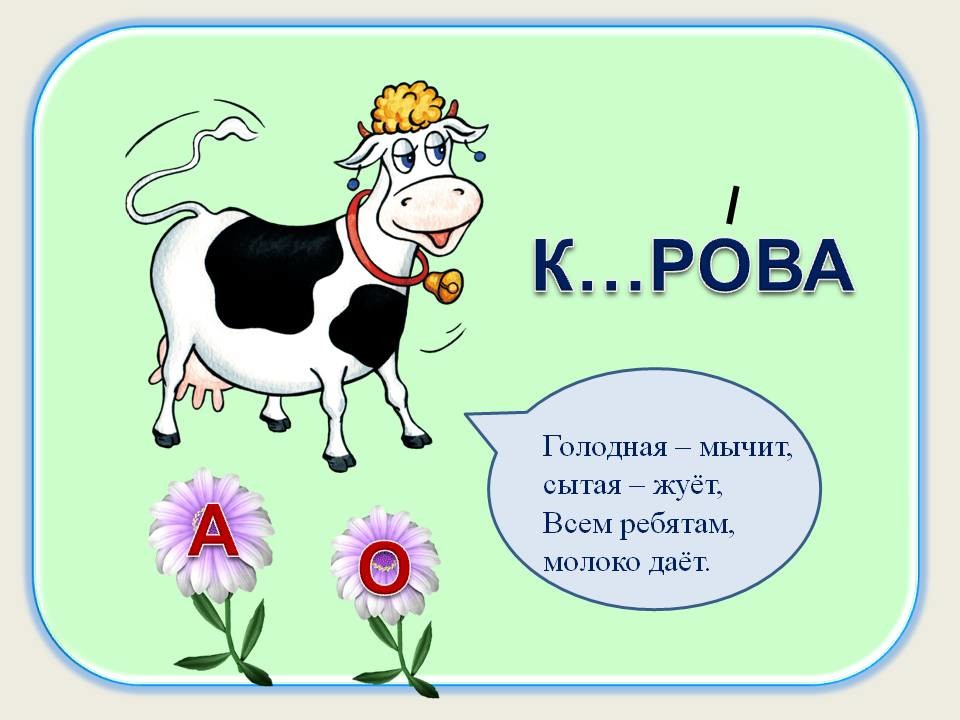 О
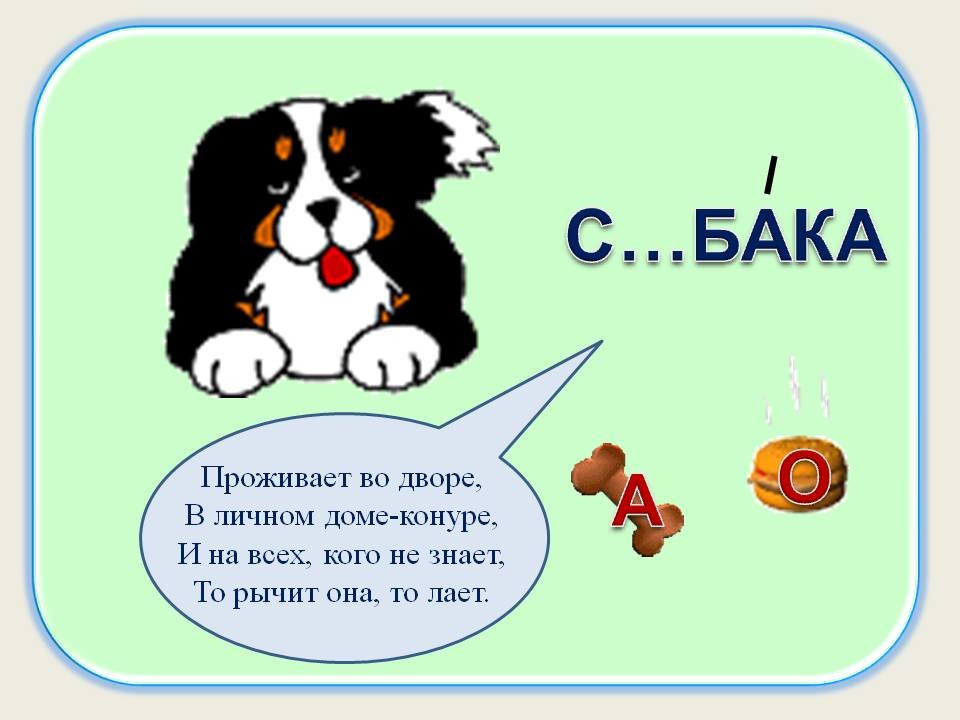 О
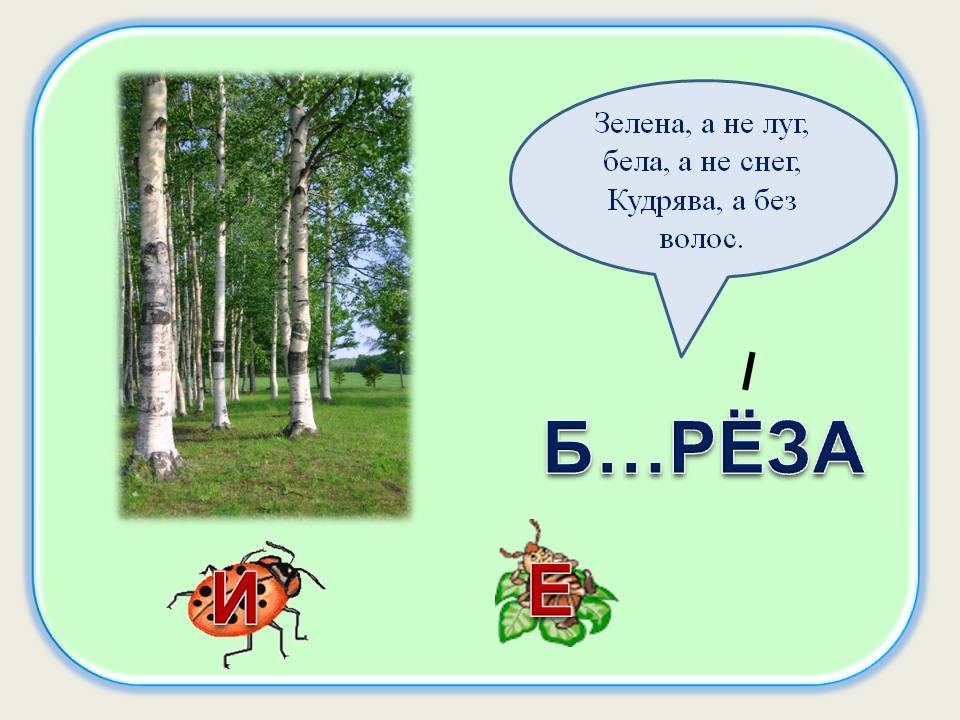 Е
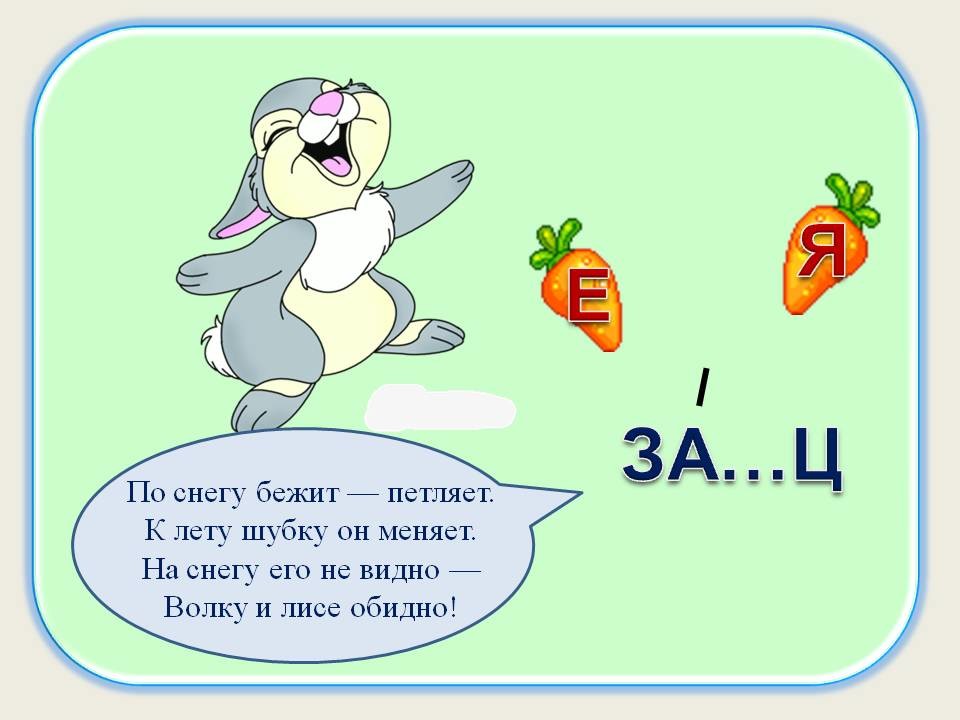 Я
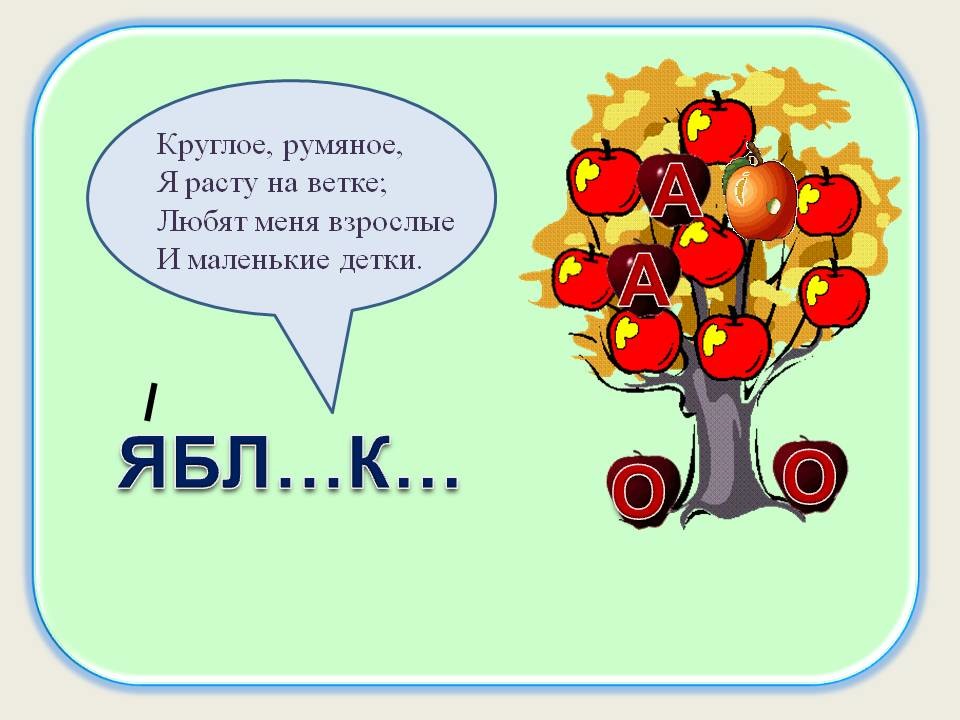 О
О
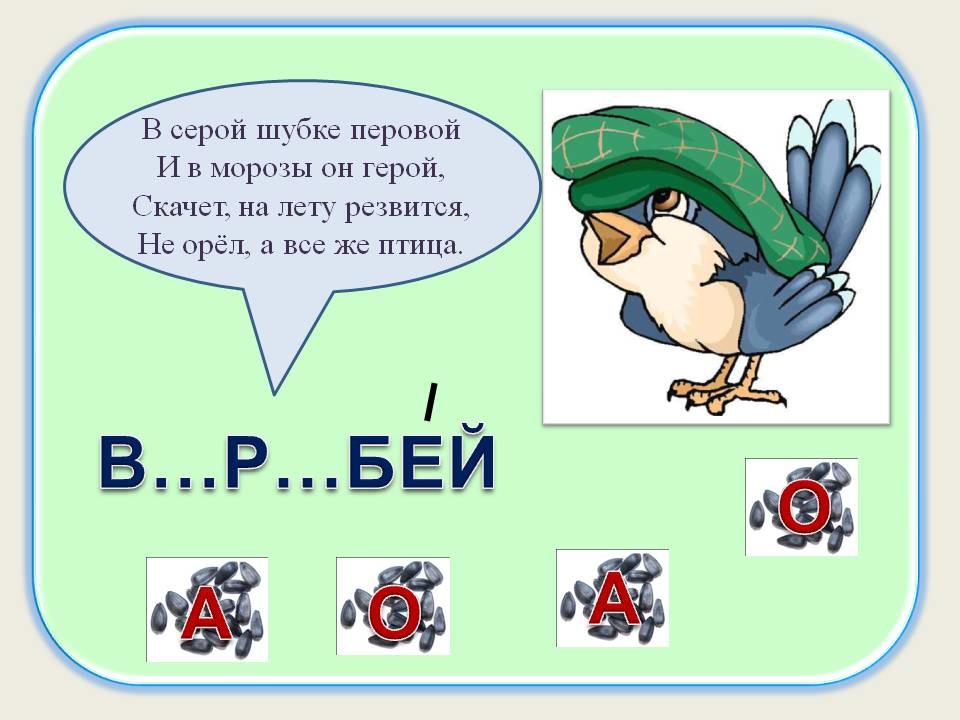 О
О
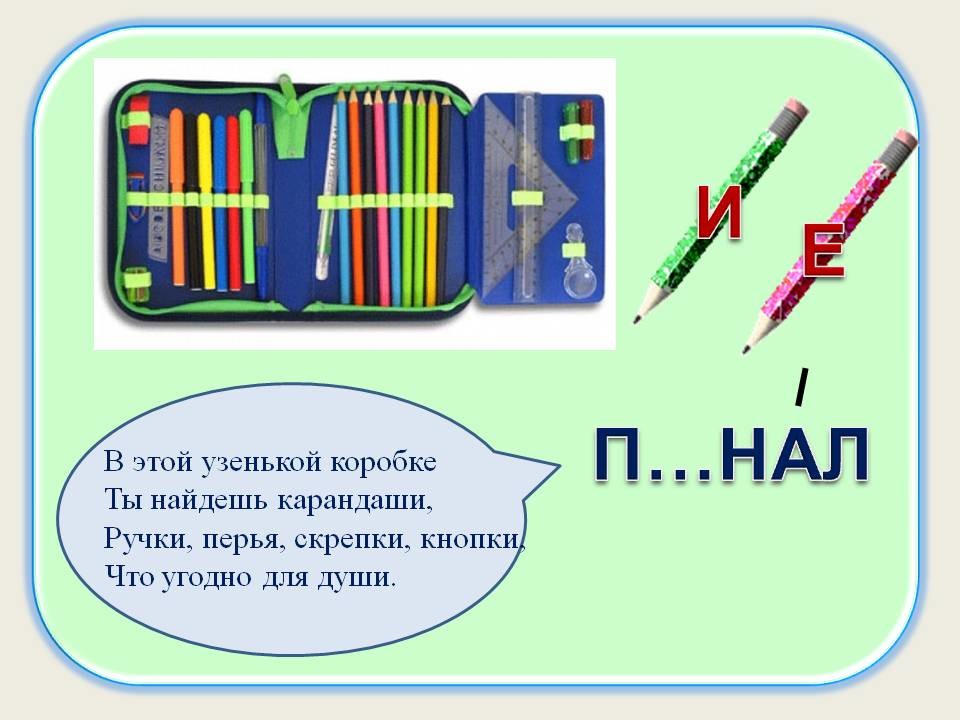 Е
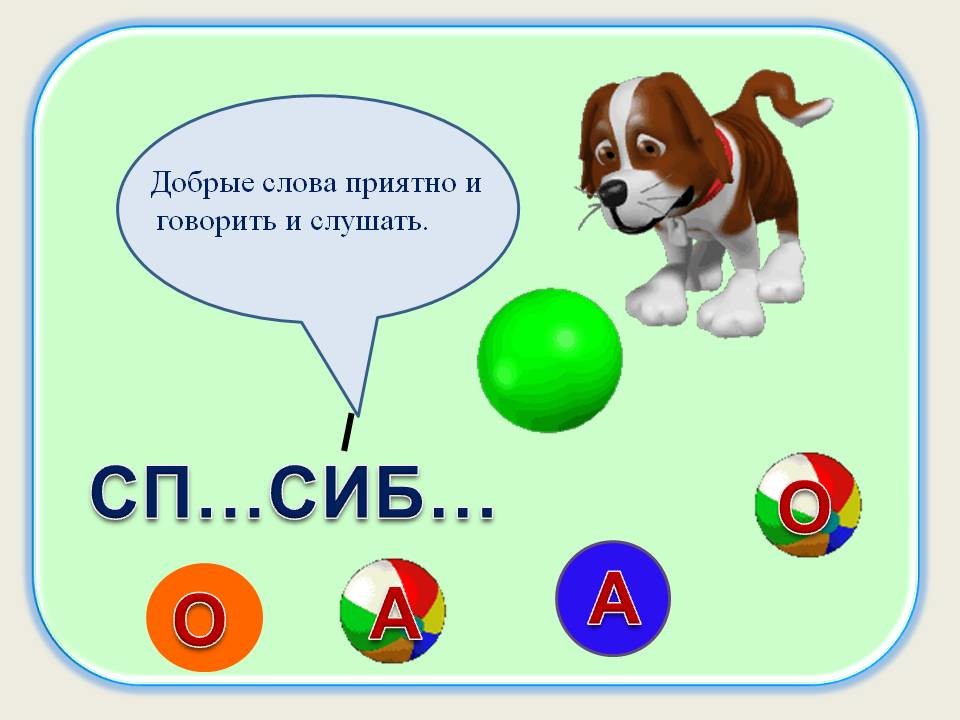 А
О
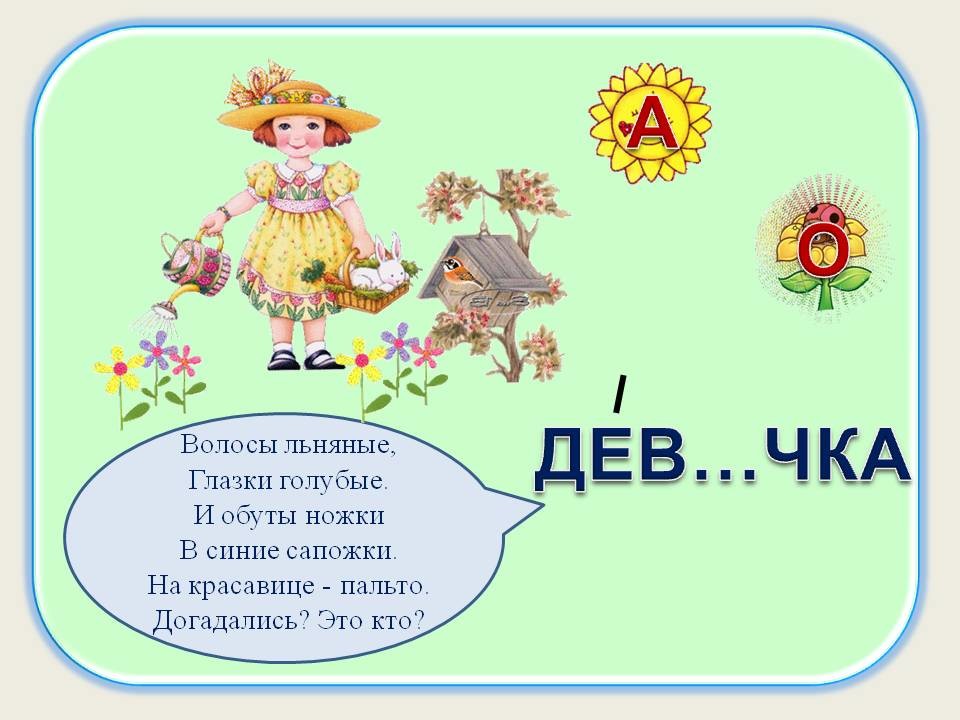 О
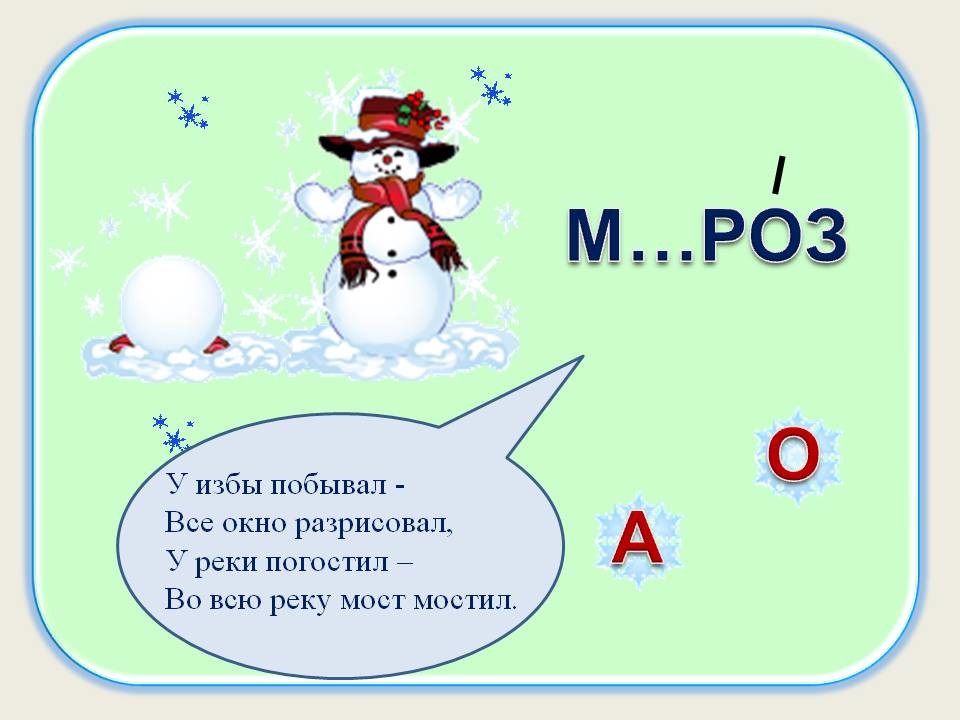 О